臺南市新營區公誠國民小學
109學年度上學期課後社團報名說明
報名日期
109/08/25 (二)
 20:00 開始
109/08/27 (四)  
12:00 截止
~
線上報名測試專用網址
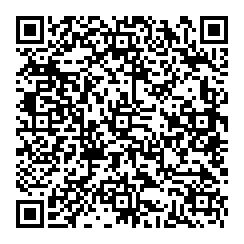 https://www.gces.tn.edu.tw/modules/kw_club/index.php?club_year=%E5%B0%8F%E4%B8%80%E8%BF%8E%E6%96%B0%E6%B4%BB%E5%8B%95%E7%A4%BE%E5%9C%98%E6%B8%AC%E8%A9%A6%E5%A0%B1%E5%90%8D
線上報名步驟講解(手機版)
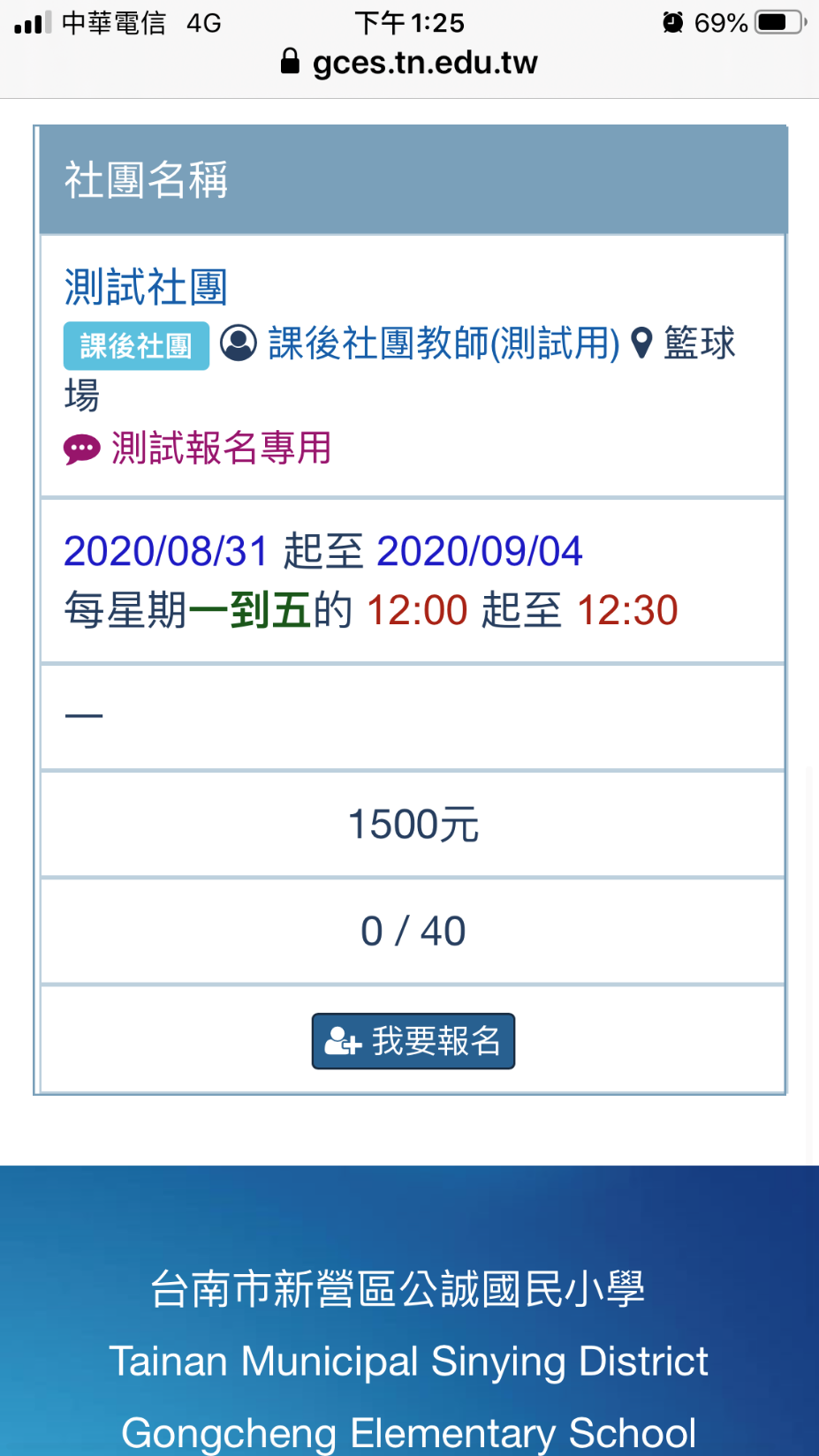 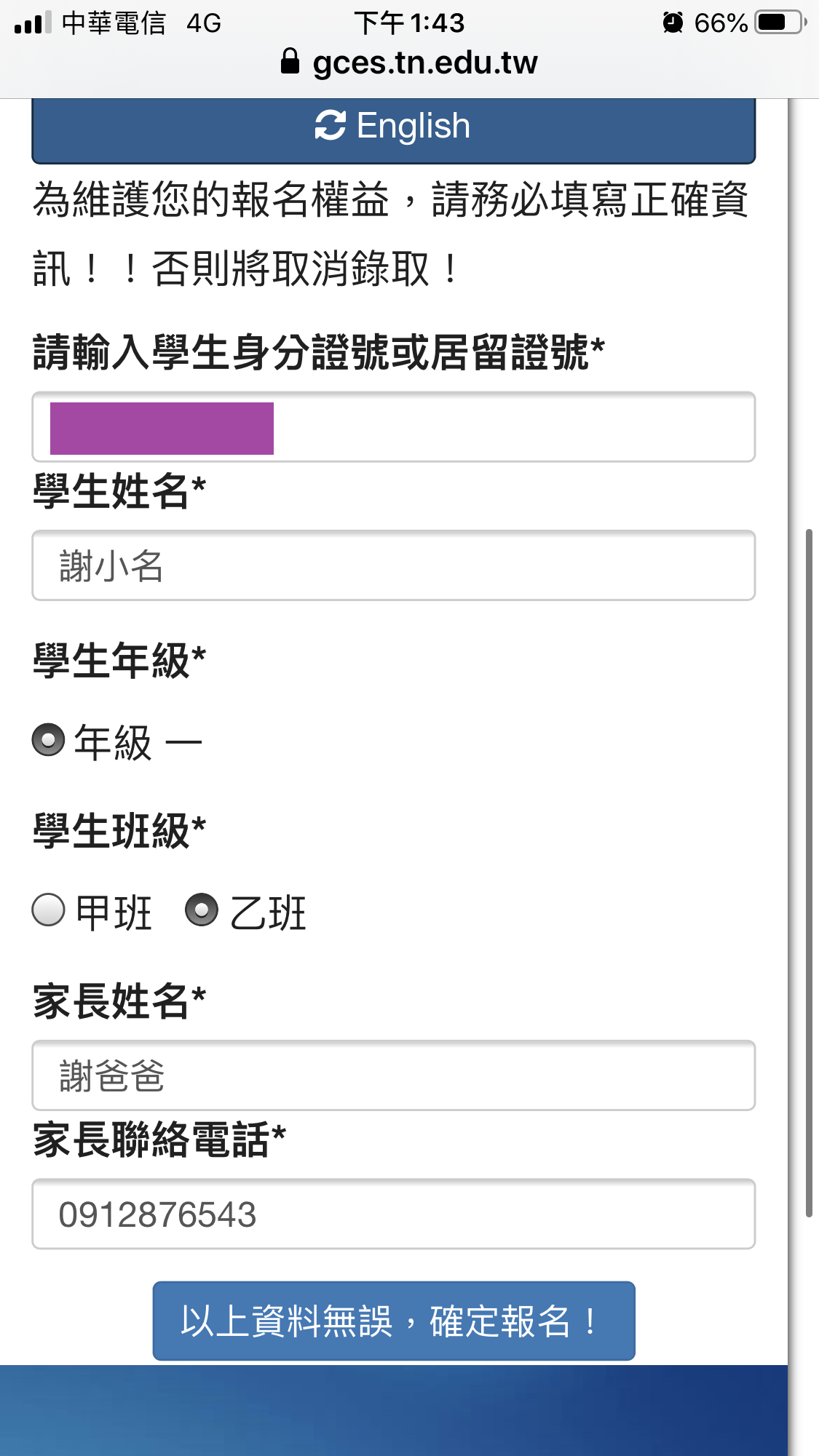 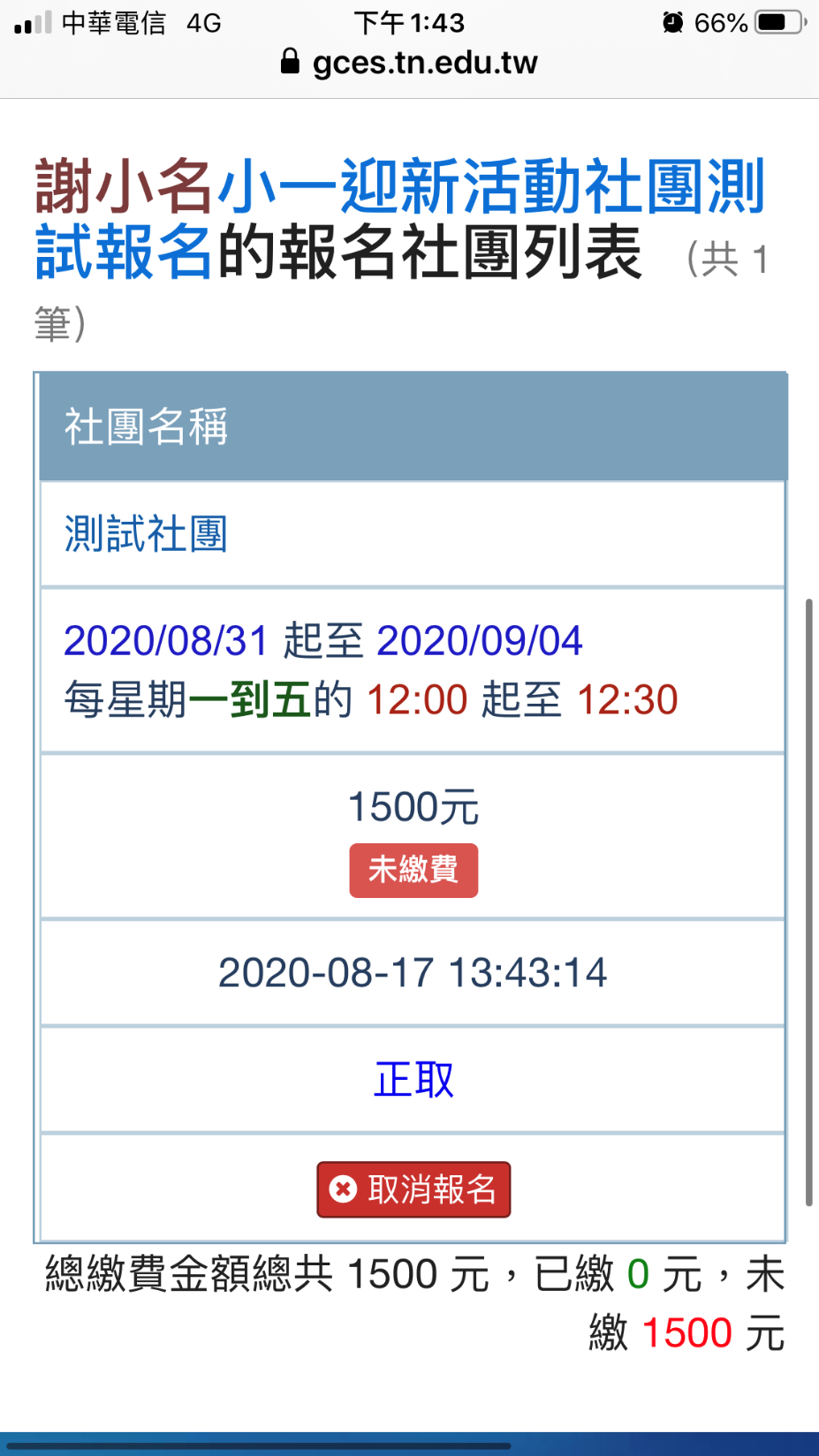 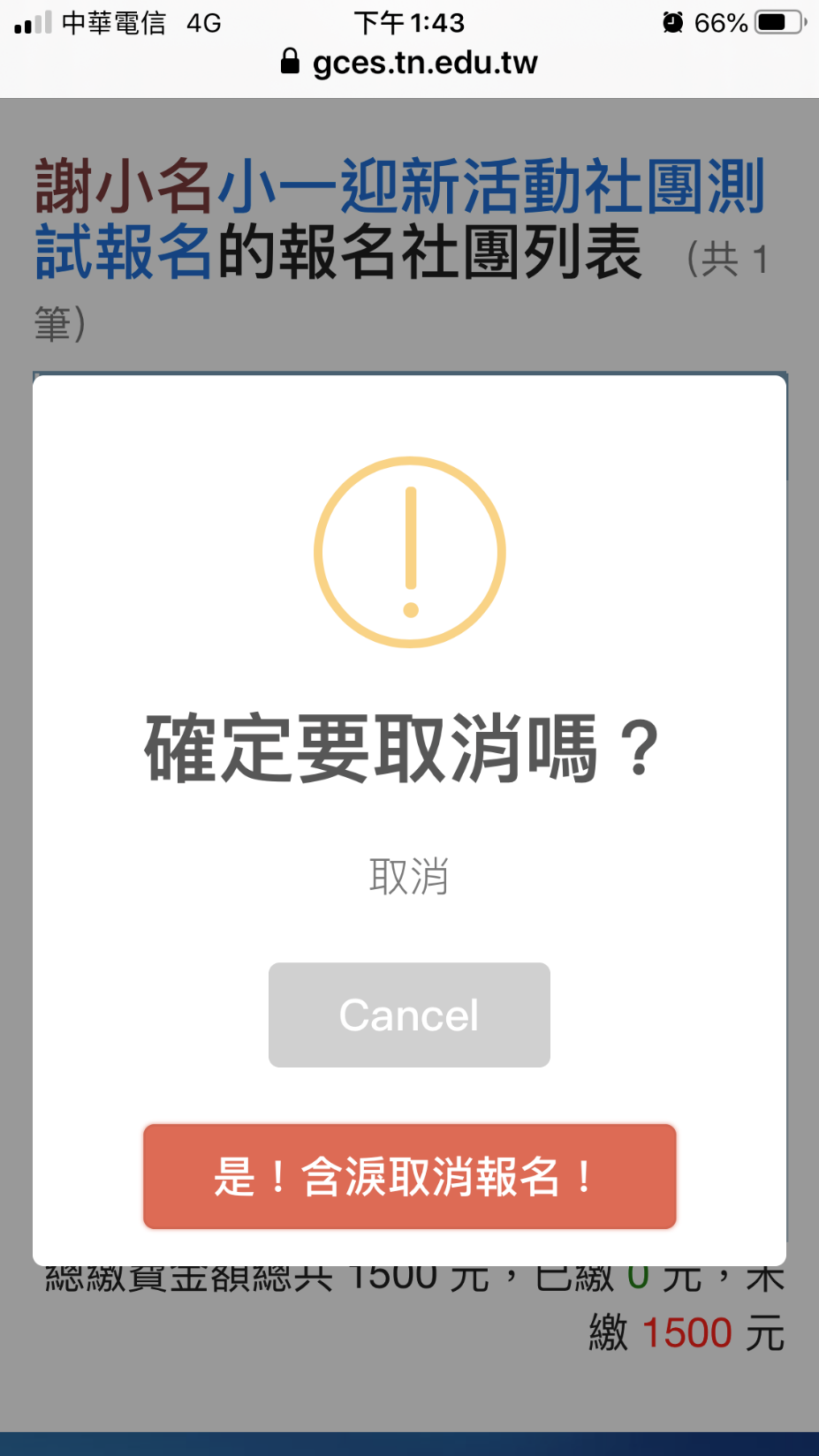 線上報名步驟講解(電腦版)
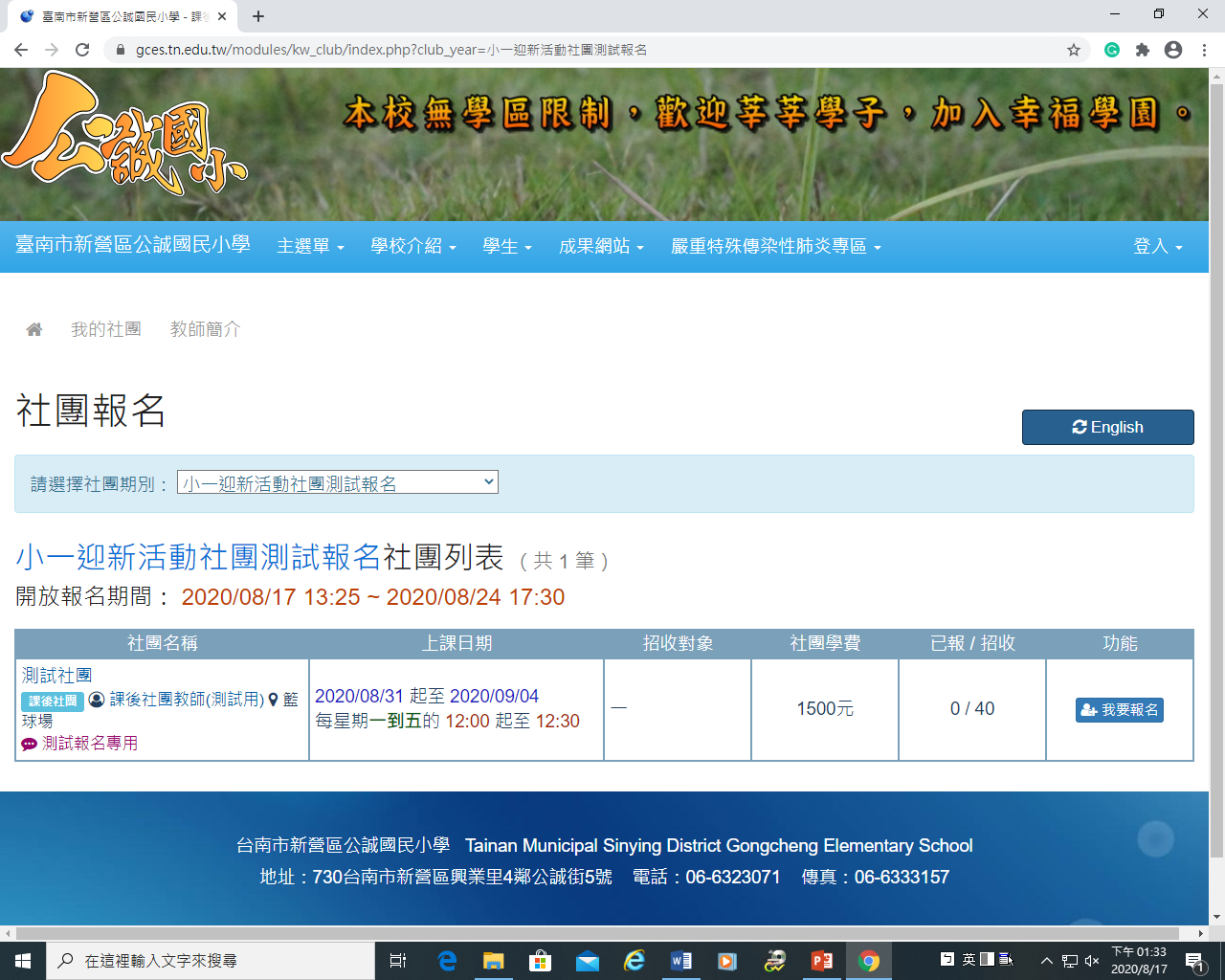 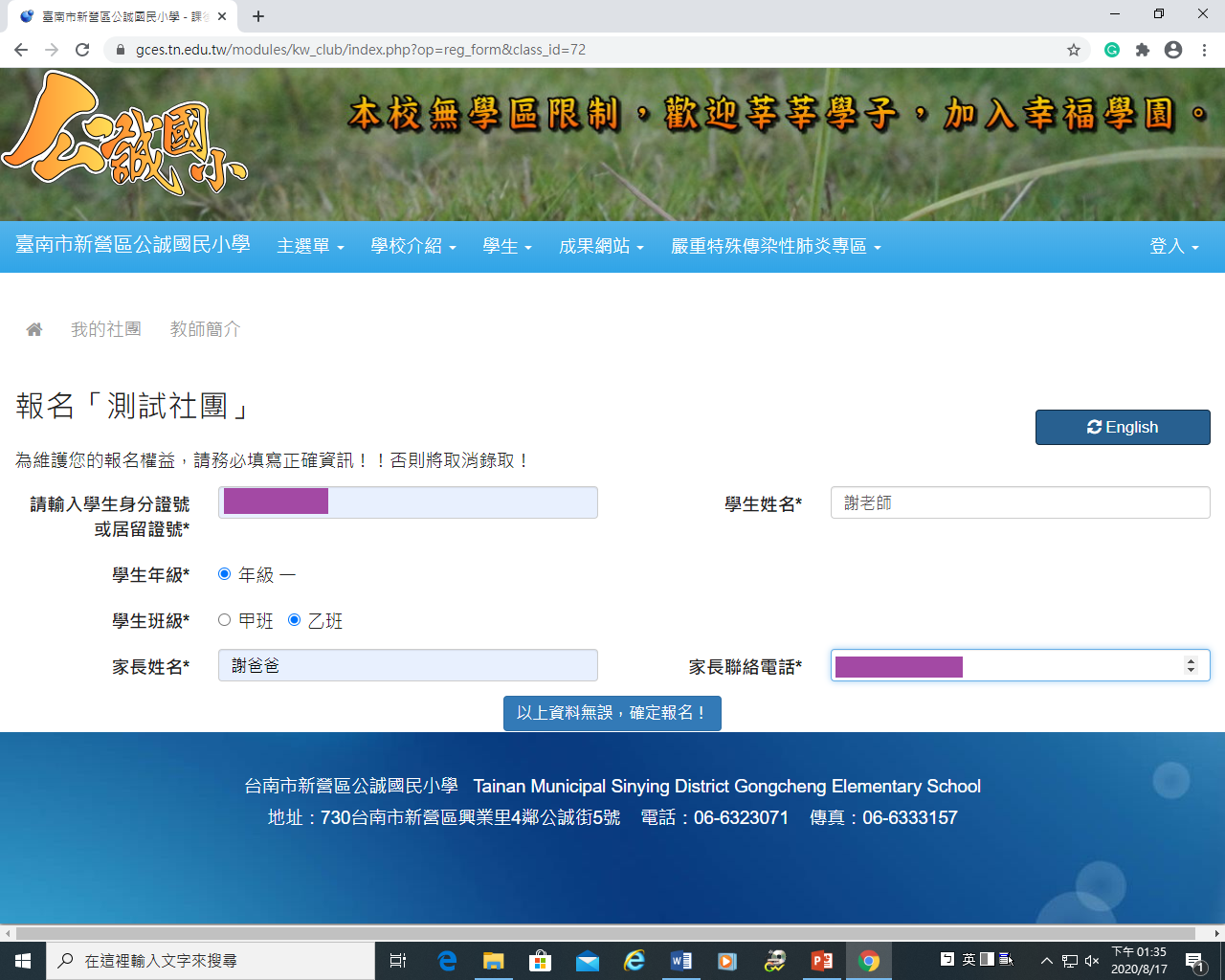 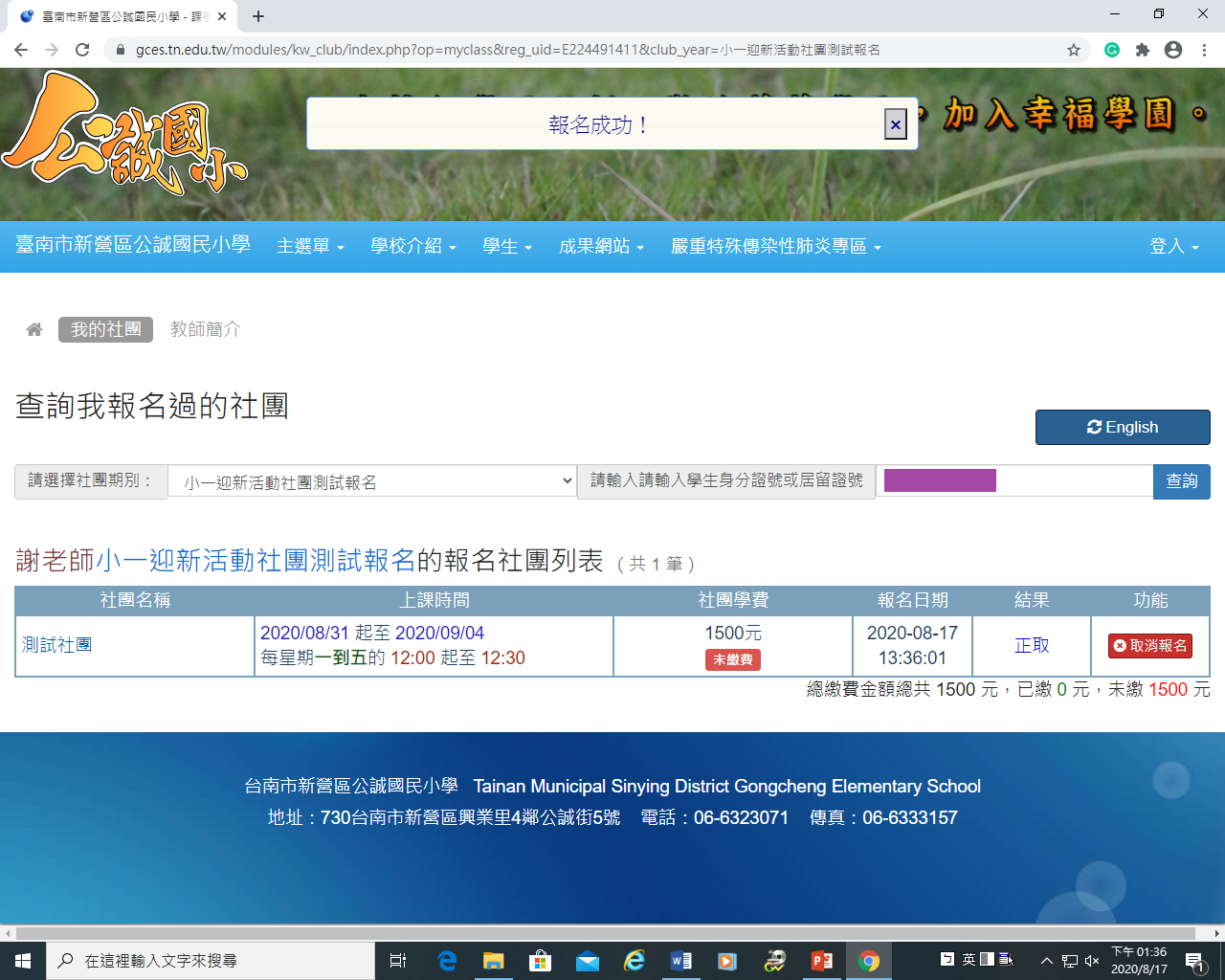 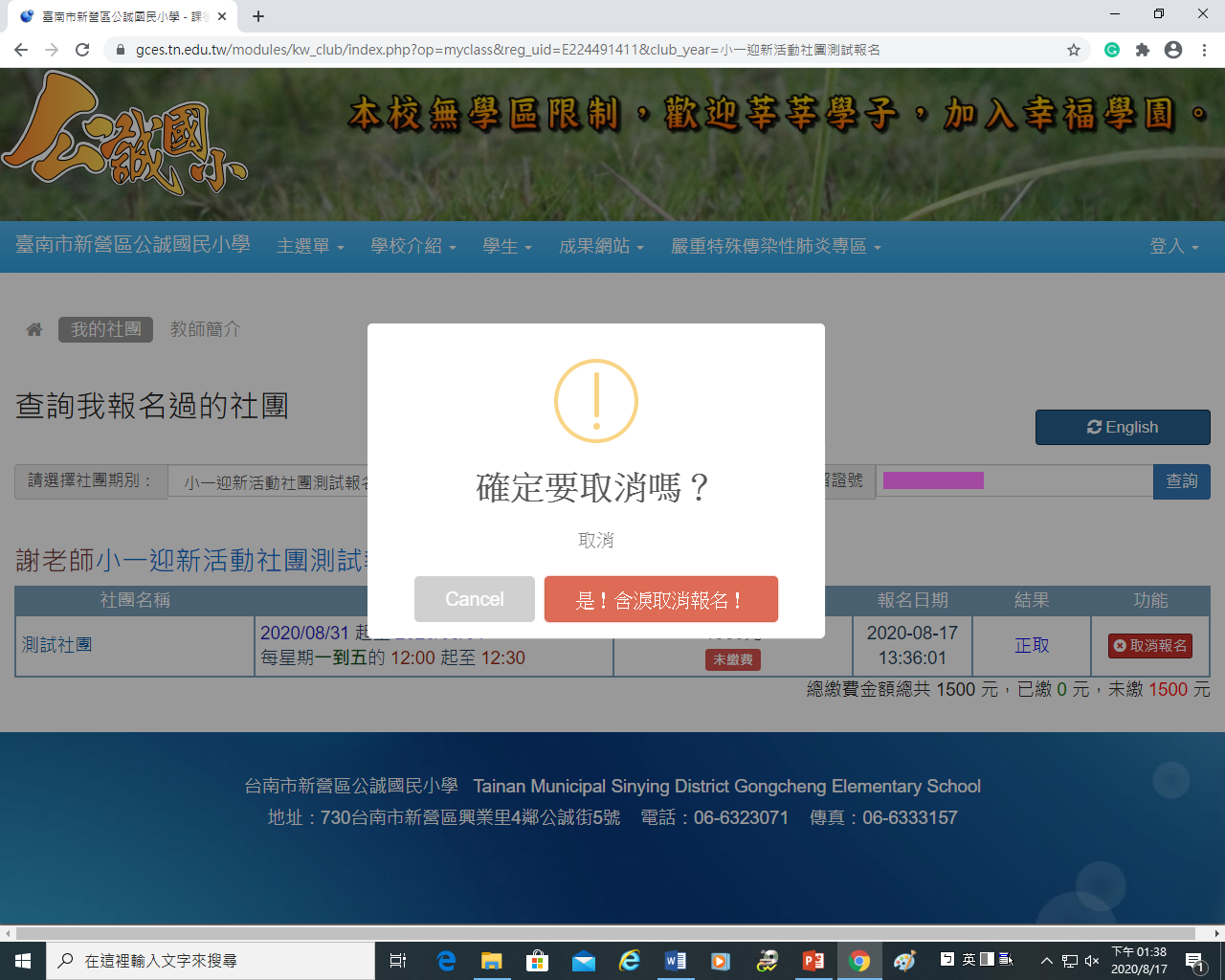 正式線上報名網址
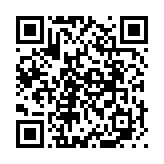 https://www.gces.tn.edu.tw/modules/kw_club/
** 相關注意事項 **
109/08/26(三) 早上09:00-12:00，學務處可提供電腦協助報名。
正式錄取名單將於109/08/28(五)公告於校網及學校中庭布告欄。
3.   社團正式開課時間：109/08/31(一)開學日
      ※游泳社團第63期於09/16(三)開課。
      110/01/19(二)為社團最後上課日。
4.   停課日：國定假日、補課日、結業式、防災假
** 相關注意事項 **
4.  欲更改報名者，請務必於報名截止日前上網自行取消報名。
     為避免傳達有誤，請勿僅以口頭告知，以維護自身及他人權益。


正式上課後一個禮拜內為加退選時間，如欲更改社團，
      請書寫聯絡簿轉知學校。
Q&A
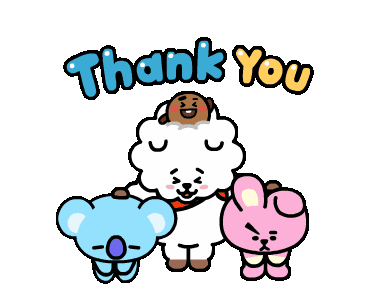 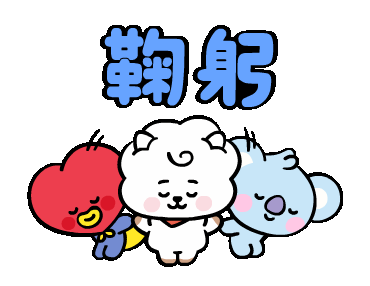